Модели в когнитивно-поведенческом коучинге: от принципа к протоколу
Кандидат психологических наук, доцент НИУ ВШЭ
Н.В.Антонова
Проблема и актуальность
Активно развивается практика коучинга, в то же время нет методологической и доказательной базы 
Решение задачи обоснования и подтверждения эффективности коучинга затрудняется отсутствием согласованной методологии, которая позволяла бы получать валидные данные. 
Творческий подход к проведению сессии и отсутствие единого протокола не позволяет  сравнивать результаты разных коучей и разных клиентов.
Evidence-based подход
В клинической практике: научное обоснование того или иного способа лечения. 
Доказательность – наличие исследований, показывающих, что данная практика действительно позволяет получать тот результат, который она предлагает.  
Необходимость доказательств особенно очевидна, когда коучинг используется в организации для решения критически важных задач.
Критерии обоснованного (evidence-based) вывода
1. Исследование проведено на репрезентативной выборке (выборка должна быть подробно описана)
2. Методы оценки эффективности должны быть валидными 
3. Опрос – позволяет получить данные о МНЕНИИ людей, но не о достоверном объективном факте. На основании опроса можно сделать вывод о том, что руководители думают, но не что происходит на самом деле. 
4. Наиболее достоверные данные дает модель эксперимента с контролируемыми побочными переменными и контрольной группой. 
5. Результаты публикуются в рецензируемых научных журналах, открыто показываются все данные и результаты.
Уровни силы доказательности (рекомендаций)
А (должно): в основе такой рекомендации лежит как минимум одно рандомизированное контролируемое клиническое исследование по теме данной рекомендации; 
B (желательно): в основе лежит хорошо проведенное клиническое исследование, но нет рандомизированных исследований
C (можно): в основе рекомендаций лежит мнение экспертов или клинический опыт крупных авторитетов, или же рекомендации опираются на исследования недостаточно хорошего качества. 
Good Clinical Practice (клиническая договоренность): для определенной методики лечения нет экспериментальных исследований, или они невозможны по какой-либо причине, но метод широко распространен и в группе экспертов существует согласие в отношение этого метода.
Протокол в коучинге
Протокол – это алгоритм действий специалиста в определенной ситуации для достижения нужного эффекта максимально быстрым способом. 
Модели в коучинге – могут служить прототипом протокола. 
Исследования эффективности моделей как протокола в коучинге: 
В когнитивно-поведенческом коучинге – исследования эффективности моделей ( Palmer S., 2002; Palmer S., 2007; Palmer S., 2011; Weiss R., Edgerton N., S. Palmer, 2017 и др.)
Модели в КПК
1) общая когнитивная модель, описывающая общую когнитивную концептуализацию (АВС, SPACE)
2) базовая модель G-ABCDEF, описывающая последовательность действий коуча в процессе проведения сессии (включает концептуализацию и проработку); 
3) специальные модели, предназначенные для работы с запросами определенного типа (PRACTICE, CBSM и др.).
Цель исследования
Апробация на российской выборке модели PRACTICE как прототипа протокола КПК 
Задачи: 
1) обучение коучей работе в модели PRACTICE
2) проведение коучами сессий по протоколу PRACTICE
3) применение evidence-based модели исследования: для оценки эффективности мы использовали разработанный ранее инструмент «Оценка личной эффективности» (Antonova, Razgon, 2022)
4) Анализ полученных результатов и выводы.
Выборка и дизайн исследования
Выборка: 18 коучей и 18 клиентов (коучи).
 
Дизайн: 
1) клиент заполняет бланк методики «Личная эффективность»
2) проведение сессии (в среднем 40 минут)
3) второй замер по методике «Личная эффективность» – через неделю после проведения сессии
Анализ результатов
1) качественный анализ содержания сессий; 
2) количественный анализ изменений клиента
Анализ сессий
Анализ сессий проводился по следующим критериям: 
а) запрос клиента и релевантность применения модели запросу; 
б) соблюдение структуры сессии по модели PRACTICE; 
в) достижение клиентом своей цели сессии; 
г) возможности совмещения модели с другими техниками коучинга.
Результаты
Из 18 сессий 17 были проведены по модели PRACTICE. В одном случае коуч отказался от использования модели, найдя ее нерелевантной запросу клиента (запрос структурировать стратегию своего развития в разных сферах жизни»)
Наиболее релевантные запросы: связанные с конкретными операциональными целями и проектами (развить свой бизнес; построить центр и т.п.)
При запросах на работу с состоянием (нет сил, повысить мотивацию и т.п.) модель также может использоваться, но в сочетании с различными техниками на этапе А. 
Модель PRACTICE хорошо сочетается с когнитивными моделями АВС, SPACE, проработка когнитивной модели может происходить на этапах A и C.
Использование различных техник коучинга в модели PRACTICE
*p ≤ 0,05
Анализ изменений по методике «Личная эффективность»
*p ≤ 0,05
Выводы
1. Модель PRACTICE может быть использована при работе с операциональными целями, связанными с достижением конкретной цели. Для работы с такого рода запросами модель может быть рассмотрена в качестве прототипа для разработки протокола (уровень силы протокола А-В). 
2. Универсальными элементами модели PRACTICE являются элементы P, R и E. Элементы ACTIC можно рассматривать как вариативные, их применение обусловлено спецификой запроса и особенностями клиента (уровень силы протокола В-С). 
3. Модель PRACTICE совместима с другими техниками и моделями, которые могут наполнять ее вариативную часть. 
4. Модель PRACTICE хорошо работает на русскоязычной выборке и может быть использована для дальнейшей адаптации и разработки протокола работы с операциональными целями. 
5. Оценка эффективности проведенного коучинга по модели PRACTICE показала значимые сдвиги по общему показателю личной эффективности, а также по шкалам: целеполагание, уровень самоорганизации, стремление к саморазвитию.
Ограничения
Небольшая выборка 
Односессионный коучинг 

В дальнейшем необходимо: 
Увеличить выборку
Использовать многосессионный коучинг (6 сессий) – разработать протокол для этого варианта.
Контакты
Научно-учебная группа ВШЭ
https://social.hse.ru/psy/orgcom/
nvantonova@hse.ru
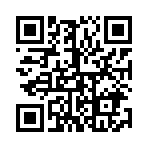 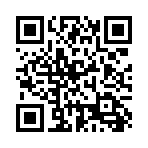